QDM_DB1 Translator Guide
Date: 4/22/2021
Macro Name:  dgQDM_DB1
Macro Description: Macro for csv data files with a configuration file
Created By: Mike DeVries
Reference DCS USE ONLY: https://helpdesk.3dcs.com/WorkOrder.do?woMode=viewWO&woID=72621
Objective
This guide will help you understand what file structure is required for the QDM_DB1 translator to work.
The format of the file needs to match the format of the sample file shown. 
Any changes to the format may cause issue in reading the file correctly.
This package contains:
Sample measurement files and Config files
QDM_DB1 Translator
PowerPoint Document highlighting different sections required in a sample file.
PowerPoint Document showing how to import a translator & sample file to QDMSolid & QDMWeb
Sample file format
Header Info
JSN
Date & Time
Each Measurement
Feature name
Attribute name
Actual Measured
5
2
4
1
2
3
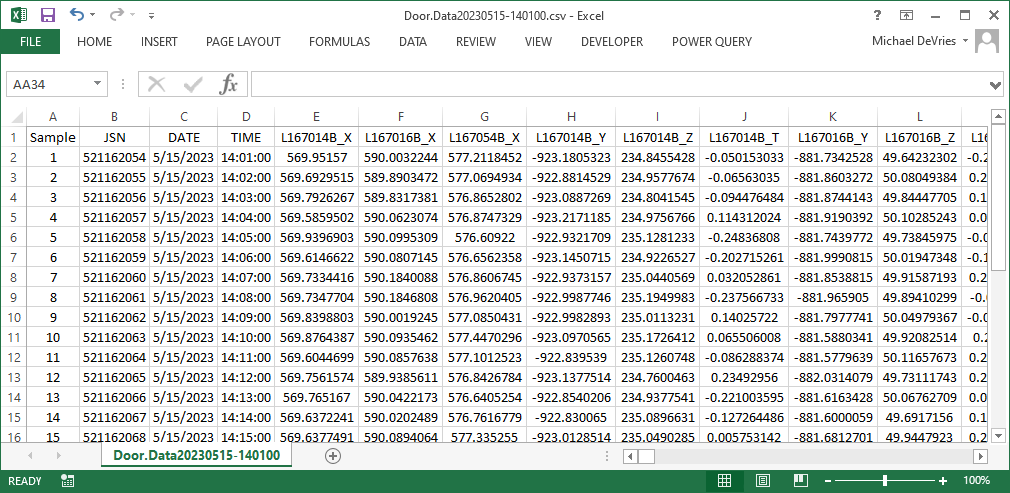